Unit 30
Where , when , why, how
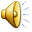 کلمات پرسشی
Where………..
به معنای کجا 
Where is John ?  He is at home
Where does he live ? He lives in Shiraz.زمان حال
Where did she work ? She worked at the office. ( زمان گذشته )
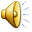 When
یعنی کی  یا  چه موقع        
When is the meeting ? It’s at 3 p.m
When does she lose  her bag ? On Sunday 
When did the film start ? At 6 o’clock
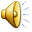 why
به معنای چرا   
Why was Mary angry ? Because she got a bad grade 
Why does she take a taxi to work ? Because she doesn’t have a car.
Why did she leave the party soon ?
Because she was tired.
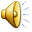 how
به معنای چه گونه و یا چه طور
How are you ? I’m fine
How do you get to France ? By plane , boat, bus, train, car
How will you travel ? By airplane
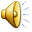 تست
1. …….. is she going ? Because she is late.
A. where   b. when   c. why   d. how
2. ……….. did you get to Scotland ? By train
A. where  b. when  c. why  d. how
3. ……….. is the nearest hotel ? In park street
A. where   b. when    c. why   d. how
4. ………. are they leaving ?on Friday evening
A. where     b. when      c. why    d. how
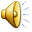 تمرینات مهم
Practices  B , C
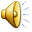